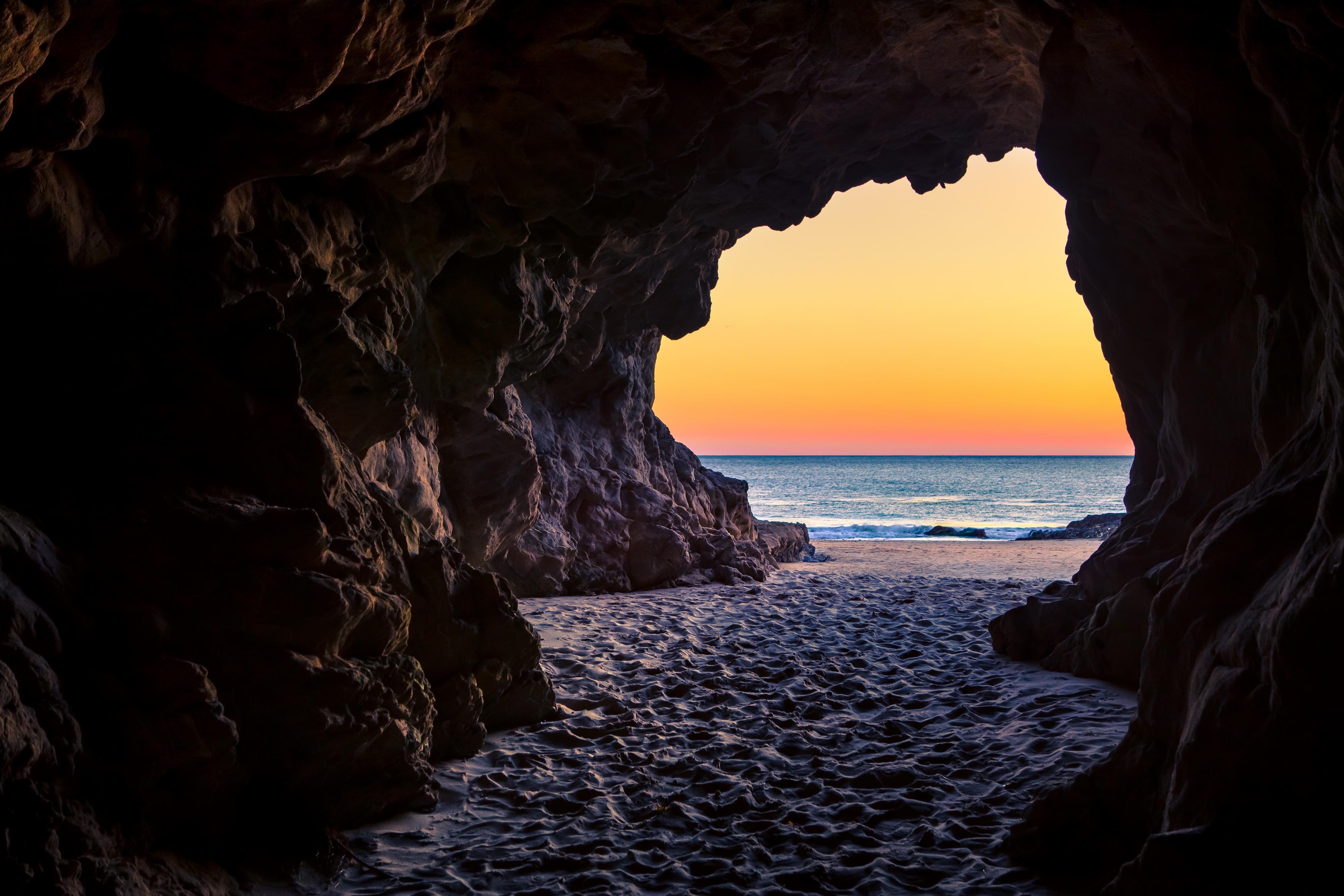 VICTORY OUT OF YOUR CAVE
1 SAMUEL 22:1-4
“David left Gath and escaped to the cave of Adullam. When his brothers and his father’s household heard about it, they went down to him there. All those who were in distress or in debt or discontented gathered around him, and he became their commander. About four hundred men were with him.
“From there David went to Mizpah in Moab and said to the king of Moab, “Would you let my father and mother come and stay with you until I learn what God will do for me?”  So he left them with the king of Moab, and they stayed with him as long as David was in the stronghold.1 SAMUEL 22:1-4
“THE CAVE DWELLERS” – MAX LUCADO
“Hear my cry, O God; listen to my prayer. From the ends of the earth I call to you, I call as my heart grows faint;    lead me to the rock that is higher than I.” Psalm 61:1-2
I. THE REALITIES OF THE CAVES
FEAR      DEPRESSION
LONELINESS   ADDICTION
“I have told you these things, so that in me you may have peace. In this world you will have trouble. But take heart! I have overcome the world.”
John 16:33
“Mortals, born of woman, are of few days and full of trouble.”

Job 14:1
I. THE REALITIES OF THE CAVEA) THE REALITY OF SUFFERING
“No discipline seems pleasant at the time, but painful. Later, however, it produces a harvest of righteousness and peace for those who have been trained by it.”

Hebrews 5:12
I. THE REALITIES OF THE CAVES
B) THE REALITY OF SEPARATION
C) THE REALITY OF 
SORROW
II. THE REVELATIONS OF THE CAVE
DESTINY     PURPOSE
POWER     STRENGTH
A) THE REVELATION OF HIS CALL
II. THE REVELATIONS OF THE CAVE
B) THE REVELATION OF HIS CHARACTER
C) THE REVELATION OF HIS COMMITMENT
III. THE REFRESHMENTS OF THE CAVE
TRANSFORMATION 
RENEWED MIND
AUTHORITY 
THROUGH CHRIST
THE REFRESHMENT 
OF 
HIS FAMILY
III. THE REFRESHMENTS OF THE CAVE
TRANSFORMATION 
RENEWED MIND
AUTHORITY 
THROUGH CHRIST
B) THE REFRESHMENT 
OF 
HIS FOLLOWERS
III. THE REFRESHMENTS OF THE CAVE
TRANSFORMATION 
RENEWED MIND
AUTHORITY 
THROUGH CHRIST
C) THE REFRESHMENT 
OF 
HIS FOCUS
ARE YOUR CAVE EXPERIENCES BLESSINGS OR BURDENS?